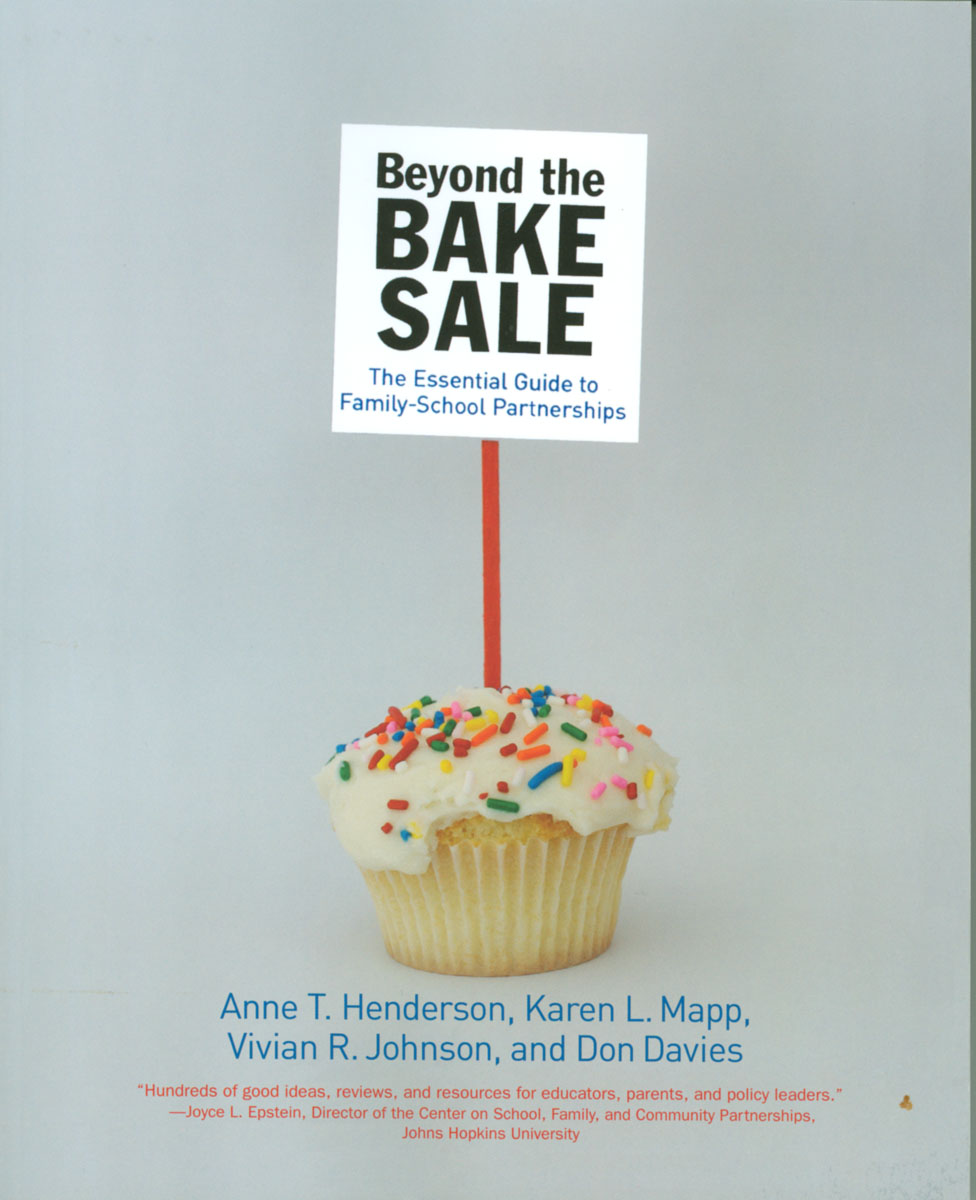 Beyond the Bake Sale
BASIC
INGREDIENTS
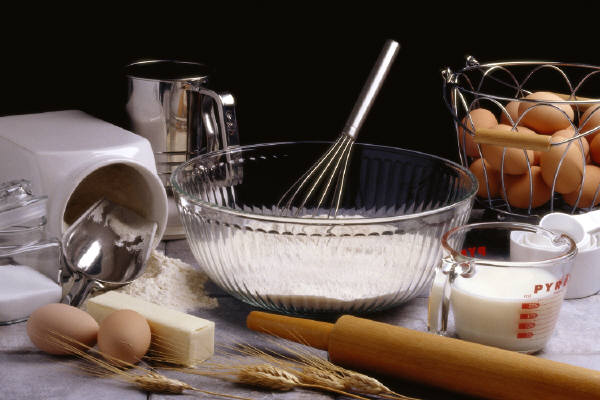 Beyond The Bake Sale Basic Ingredients
[Speaker Notes: The research is clear.  Partnering with families in the education of their children is essential for student achievement.  Beyond the Bake Sale shows us how to form these partnerships and gives us the tips, ideas, and resources (or the “Basic Ingredients”) that make it possible.]
Beyond the Bake Sale
If we are serious about closing the achievement gap, we must be serious about closing the gap between home and school.
BASIC
INGREDIENTS
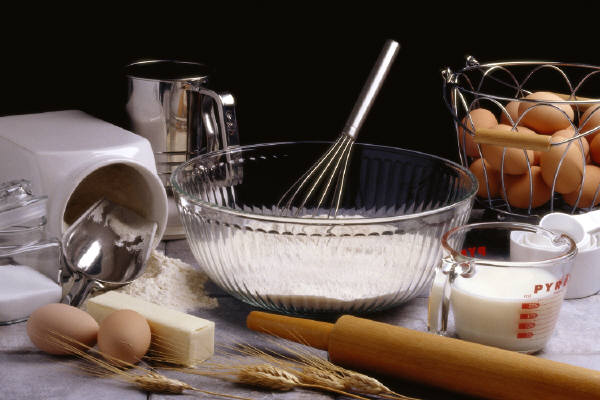 Beyond The Bake Sale Basic Ingredients
[Speaker Notes: From early childhood throughout adolescence, families play a major role in student learning.  School improvement programs are much more effective when families are involved in the process.  Regardless of income level or education background, all families can and do support their children’s success.  Family engagement must be a part of every aspect of education.]
4
Beyond the Bake Sale
CORE BELIEFS
BASIC
INGREDIENTS
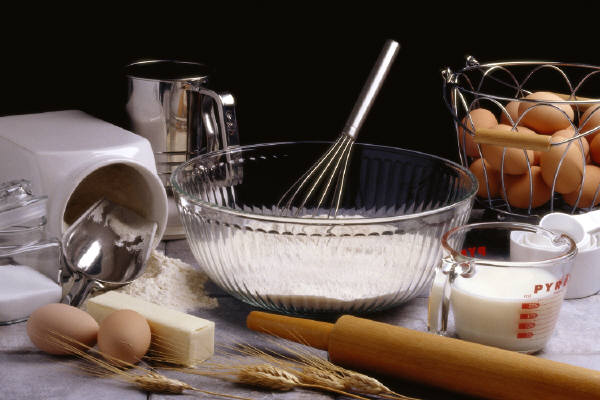 Beyond The Bake Sale Basic Ingredients
[Speaker Notes: Before we can create strong and effective partnerships with families, we have to believe not only that it’s important but also that it can be done – and that we can make it happen.  That means it’s important for us to hold a set of positive beliefs about family engagement.  From the research and conversations with district leaders, principals, teachers, and other school staff, four core beliefs have been identified.  These beliefs serve as the foundation of the work of engaging families.]
1. DREAMS
“All families care deeply about their child’s education and hope that they will be happier, more productive, and more successful than they have been in their lives.”
All parents have dreams for their children and want the best for them.
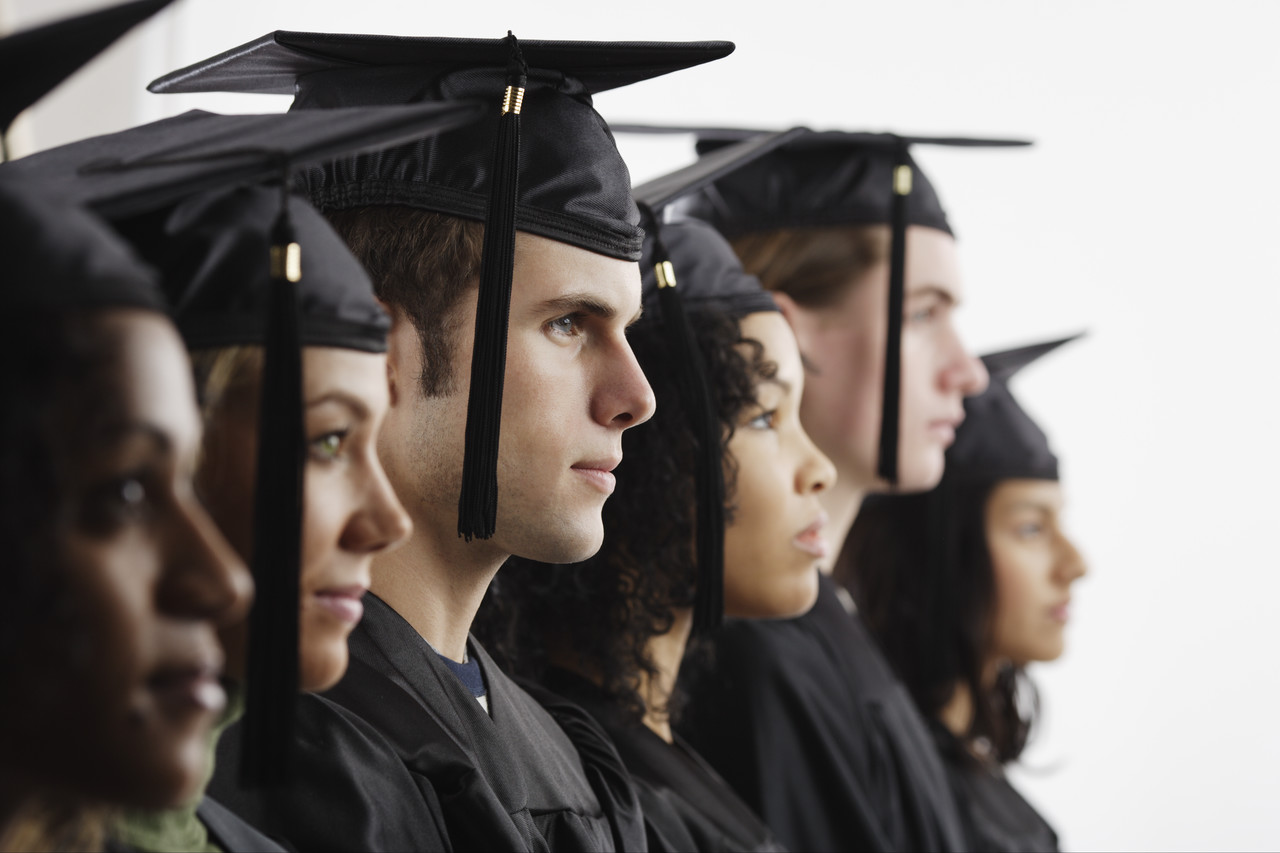 BASIC
INGREDIENTS
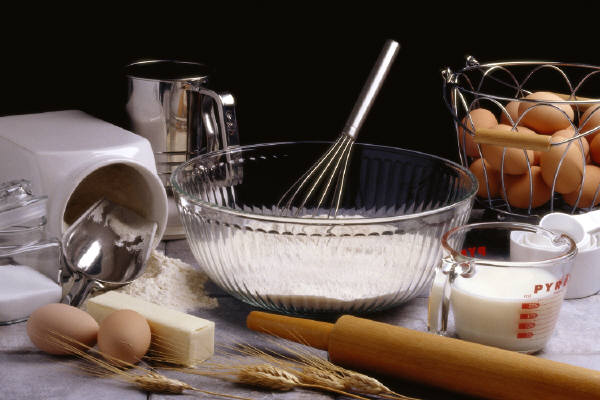 Beyond The Bake Sale Basic Ingredients
[Speaker Notes: The first core belief is “All parents have dreams for their children and want the best for them.”  It is vital for us to understand that all families want their children to succeed in school.  Sometimes parents may do or say things that make us wonder if they value education,  however, often times these behaviors are triggered by other stressful factors in parents’ lives.  This first core belief is the most important of the four.  Assuming that parents want what is best for their children is the first step in cultivating and maintaining partnerships with families.]
2. CAPACITY
“We should view and treat parents as the experts they are, when it comes to their child.”
All parents have the capacity to support their children’s learning.
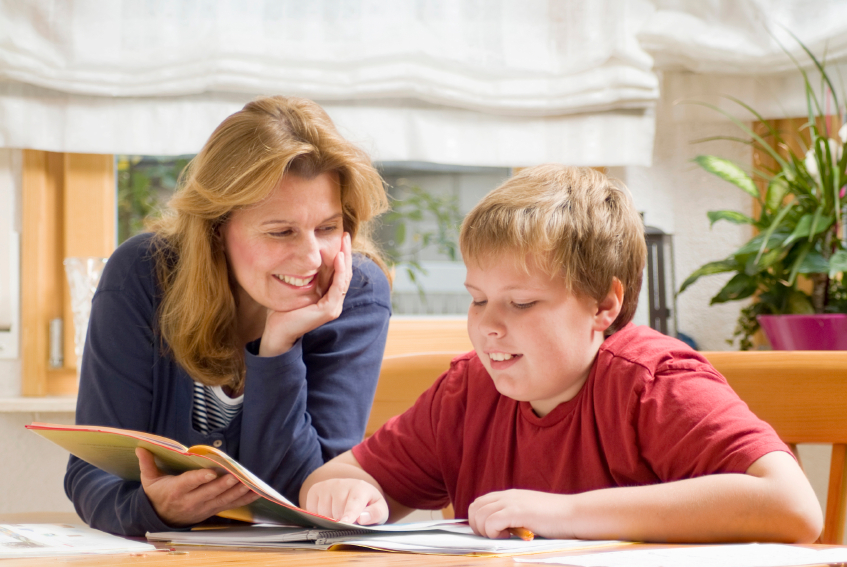 BASIC
INGREDIENTS
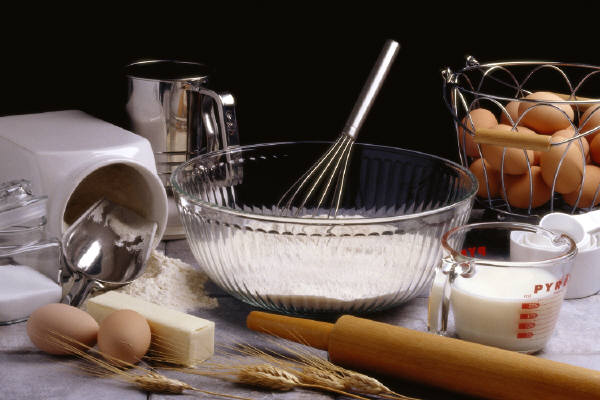 Beyond The Bake Sale Basic Ingredients
[Speaker Notes: The second core belief is “All parents have the capacity to support their children’s learning.”  Regardless of how much formal education they have or what language they speak, all parents can contribute to their children’s learning.  Parents have insights, experiences, talents and funds of knowledge that give them this capacity, but often they don’t understand how to use it.  It is up to school staff to help parents understand their capacity and how they can best support their child’s learning.  Parents need to feel that they have something to offer, and that they would be welcome if they came.]
3. PARTNERS
“Every person who is interested  in supporting a child's development should have equal status, value, and responsibility.”
Parents and school staff should be equal partners.
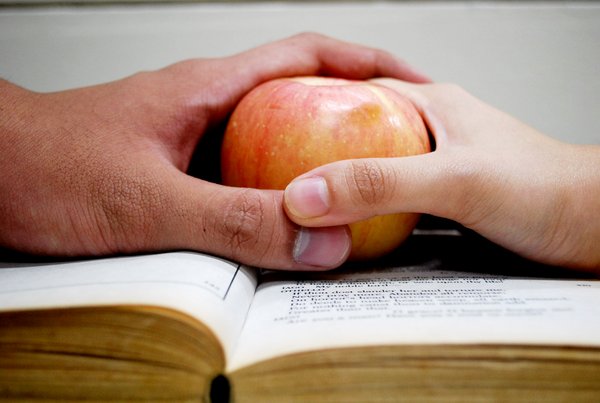 BASIC
INGREDIENTS
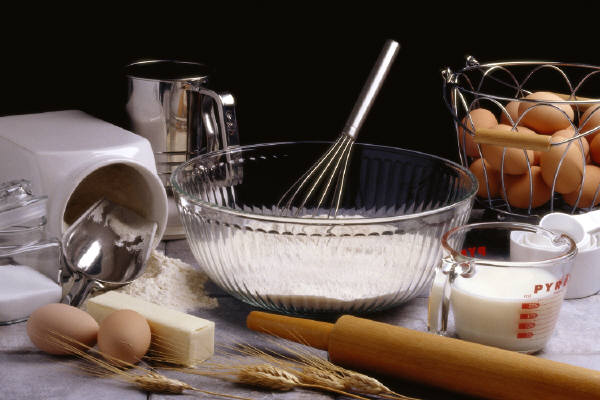 Beyond The Bake Sale Basic Ingredients
[Speaker Notes: The third core belief is “Parents and school staff should be equal partners.”  The relationship between parents and teachers is often lopsided.  Parents see teachers as the professionals and as having the power to make decisions about discipline, rules, and access to other opportunities.  Because of this, many parents feel they should help their children at home and only come to school when they are asked to.   

Every person who is interested in supporting a child’s development should have equal status, value, and responsibility.  That means we have to start from the belief that everyone has something to offer and should get something good out of the relationship.  Families should be engaged in planning how they want to be involved in school and should have the opportunity to be involved in decisions that occur at the school.]
4. RESPONSIBILITY
“The principal and teachers must take the first step,  especially when parents already feel intimidated by school staff.”
The responsibility for building partnerships between home and school rests primarily with school staff; especially school leaders.
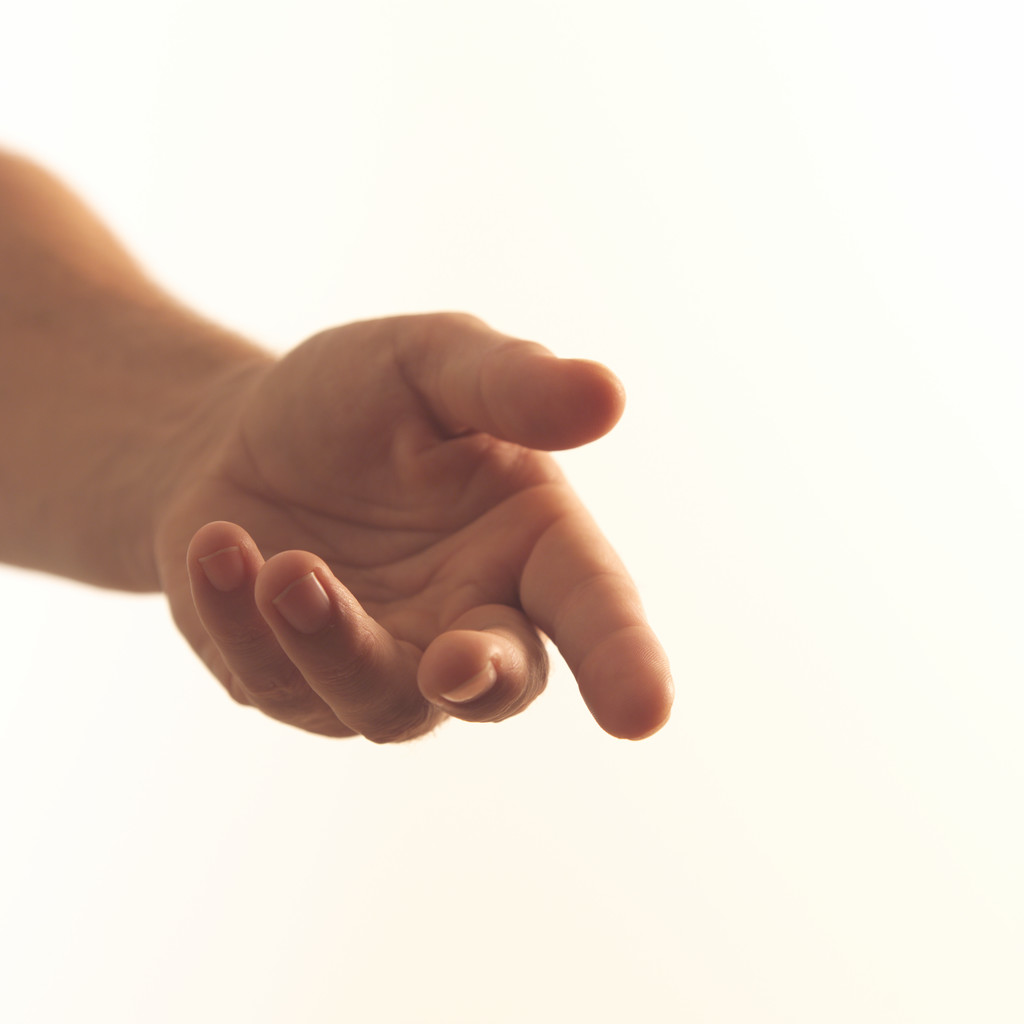 BASIC
INGREDIENTS
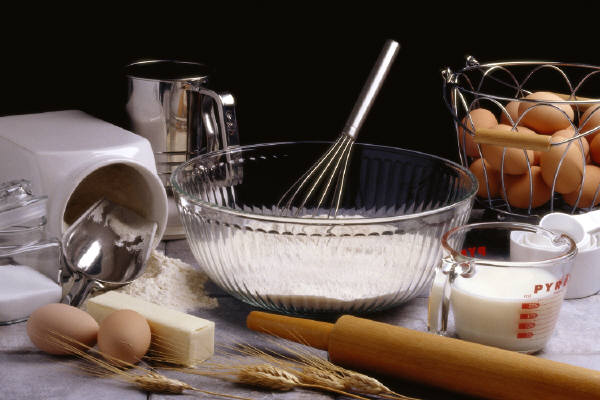 Beyond The Bake Sale Basic Ingredients
[Speaker Notes: The fourth core belief is “The responsibility for building partnerships between home and school rests primarily with school staff; especially school leaders.”  Strong leadership is essential to creating a culture that supports family engagement.  Both principals and teachers play key roles in advocating for the involvement of families.  Because of the lopsided power dynamic that exists, it is easier for educators to reach out to parents than for parents to reach in to teachers.  The principal and teachers must take the first step, especially when parents feel intimidated by school staff.]
Beyond the Bake Sale
How would you describe your school’s partnership with parents?
BASIC
INGREDIENTS
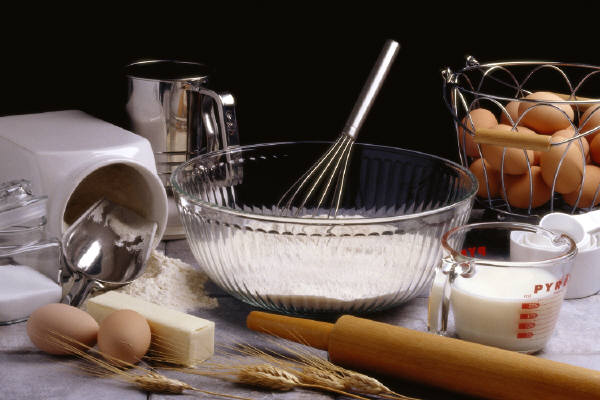 Beyond The Bake Sale Basic Ingredients
[Speaker Notes: Where is your school when it comes to partnering with parents?  How would you describe your school’s partnership with parents?  What might a school look like that has created a genuine culture of school-family-community partnership, and that has made real progress toward high social and academic achievement for all students?  Schools can be described as one of four types of schools.]
FORTRESS
“Parents belong at home, not at school. If students don’t succeed it’s because their families don’t support them. We are already doing all we can.”
School
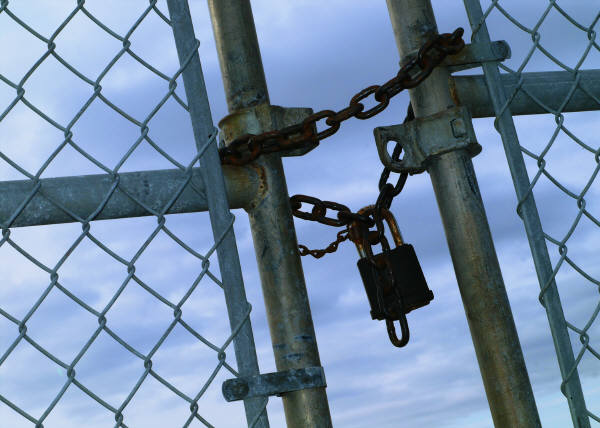 BASIC
INGREDIENTS
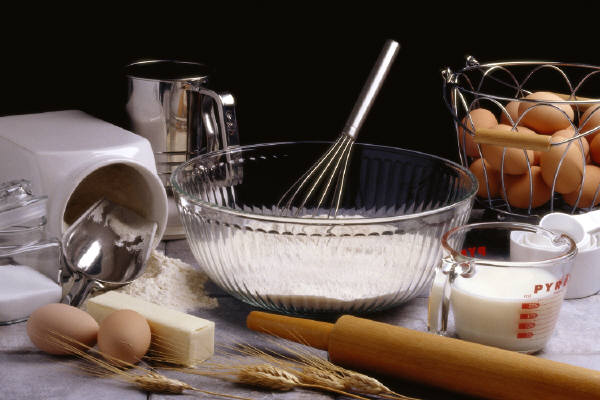 Beyond The Bake Sale Basic Ingredients
[Speaker Notes: The fortress school is one that believes that parents belong at home, not at school.  Some of the comments that might be heard in the staff lounge at a fortress school are, “our families don’t value education.”  “If parents want more information, they can ask.”  “We’re teachers, not social workers.” and  “Those parents need to learn English.”  

In a fortress school, staff spend more energy trying to keep families away than working with them.]
COME IF 
WE CALL
“Parents are welcome when we ask them, but there’s only so much they can offer. The most important thing they  can do is help their kids at home.”
School
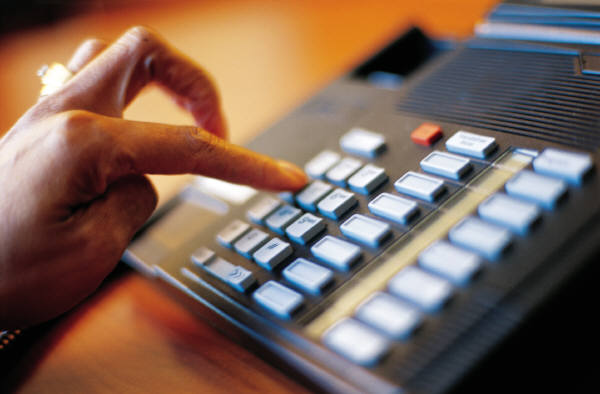 BASIC
INGREDIENTS
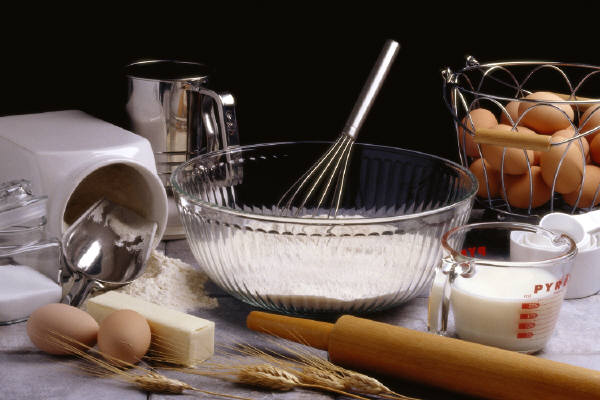 Beyond The Bake Sale Basic Ingredients
[Speaker Notes: The “Come If We Call School” is a little better than a fortress school, but still has a long way to go.  In this type of school, parents are welcome to come when they are invited, but there really isn’t much they can do.  The role of the parent is to help their child at home, and the school will call them if there is a problem.  Staff are very selective as to who comes into the school and better-educated parents are the ones who are involved.  Parents are told what their children will be learning at open house, and if they have questions about homework, they can call the office to get a teacher-recorded message.]
OPEN-DOOR
“Parents can be involved at our school in many ways.  We are working hard to increase those opportunities. When we ask for help, people often respond”
School
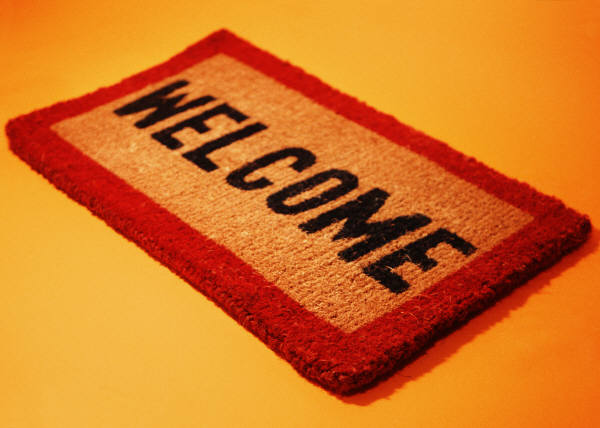 BASIC
INGREDIENTS
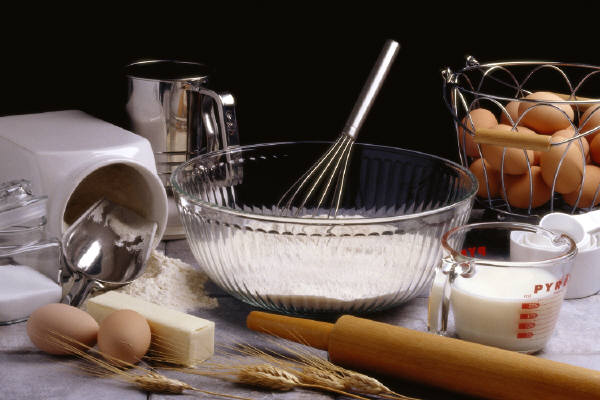 Beyond The Bake Sale Basic Ingredients
[Speaker Notes: The “Open-Door School” is where we really starting cookin’.  This type of school is working to increase opportunities for families to become involved.  The welcome mat is out and they are making strides towards building relationships with families.  Teachers contact families once a year and the office staff is friendly.  Test scores are explained if asked and the school holds curriculum nights three or four times a year.  At an open door school, parents have many opportunities to be involved.]
PARTNERSHIP
“All families and communities have something great to offer . We do whatever it takes to work closely together to make sure every single student succeeds.”
School
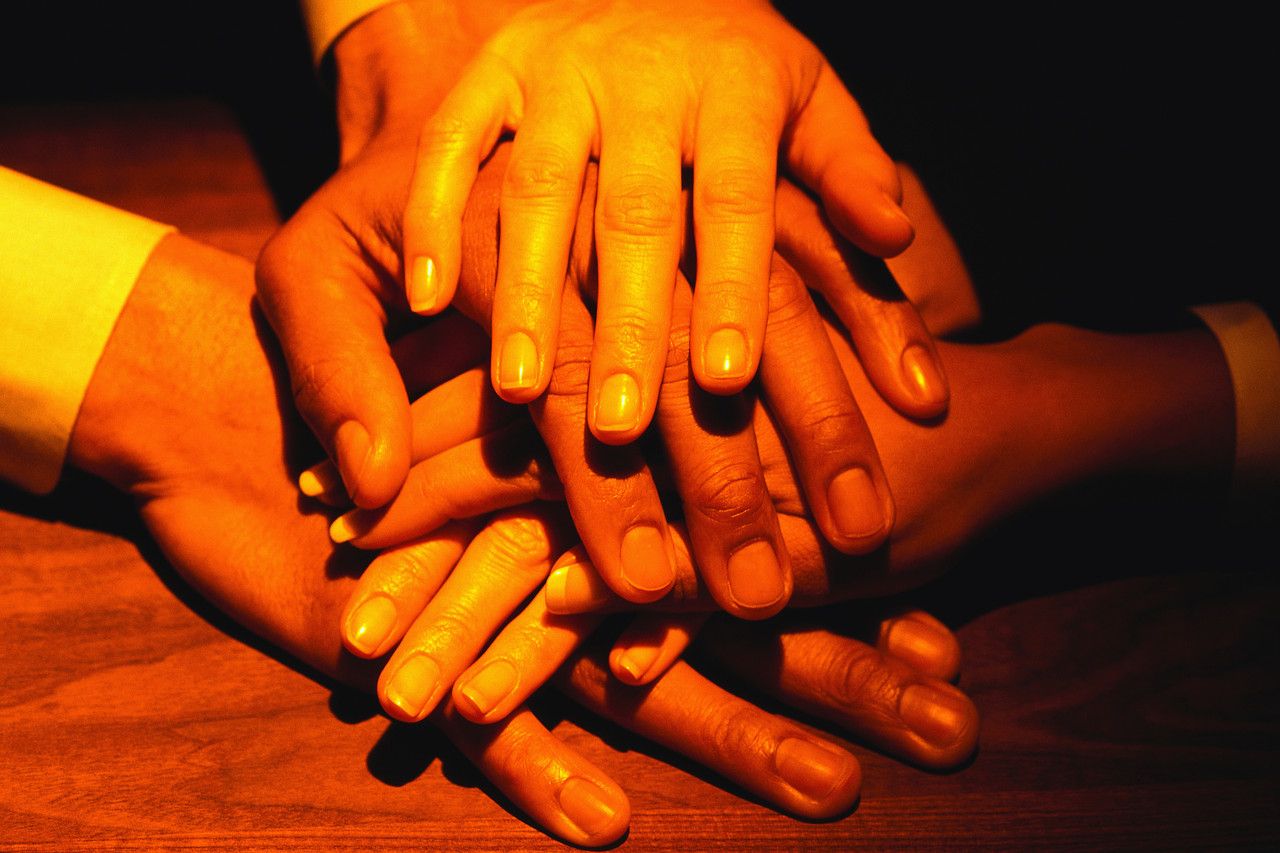 BASIC
INGREDIENTS
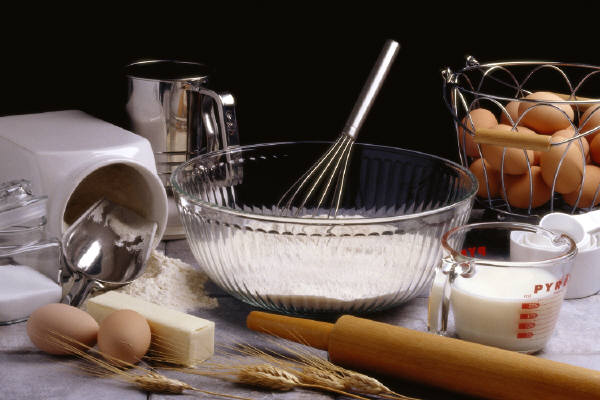 Beyond The Bake Sale Basic Ingredients
[Speaker Notes: At a “Partnership school”, the staff believes that all families have something great to offer and they work closely with them to make sure that every student succeeds. Home visits are made to new families and all activities connect to what students are learning.  Teachers contact families each month to discuss student progress and families are involved in all major decisions.  Both staff and families understand that educating children is a partnership and everyone has a very important and valuable role.]
Beyond the Bake Sale
DEVELOPING
RELATIONSHIPS
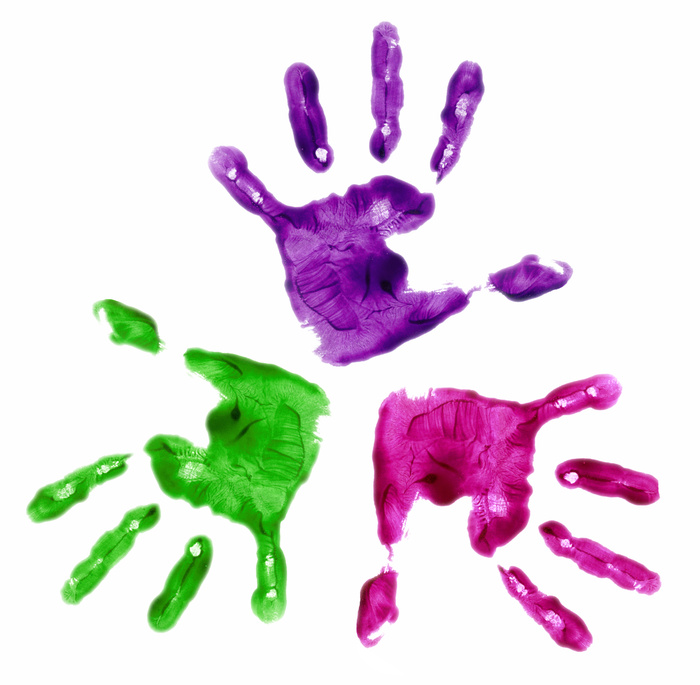 WELCOME
BASIC
INGREDIENTS
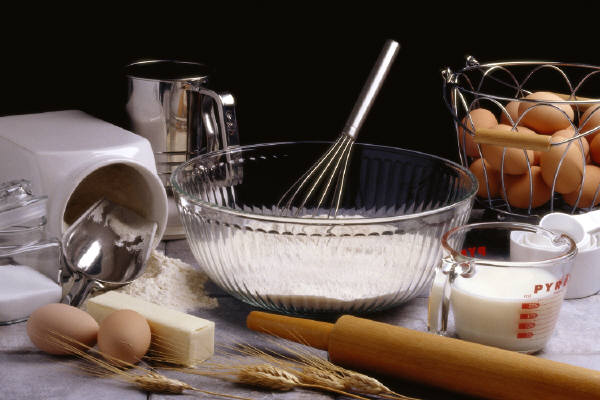 HONOR
CONNECT
Beyond The Bake Sale Basic Ingredients
[Speaker Notes: In order to become a “Partnership School”, staff must develop trusting relationships with families.  In her research on how and why parents are involved, Karen Mapp asked parents to identify what school staff did to create trusting and respectful relationships.  The parent responses led Mapp to the development of the “joining process.”]
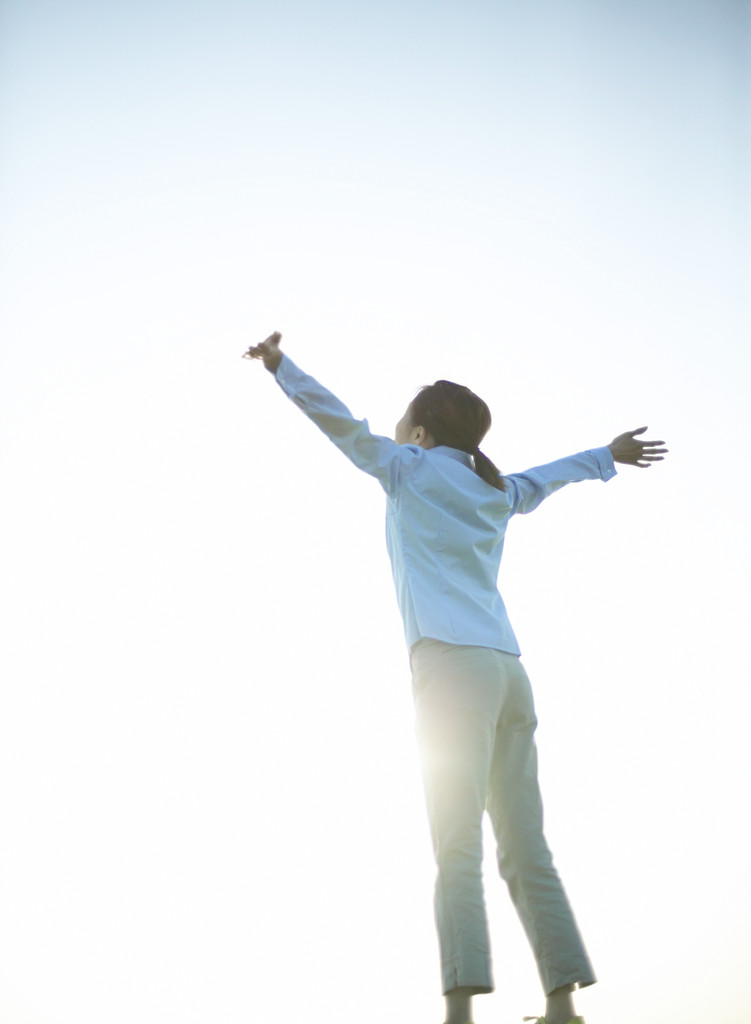 “When parents feel welcome, they feel that they belong to the school. A sense of belonging motivates parents to become more active in their child’s schooling.”
WELCOME
BASIC
INGREDIENTS
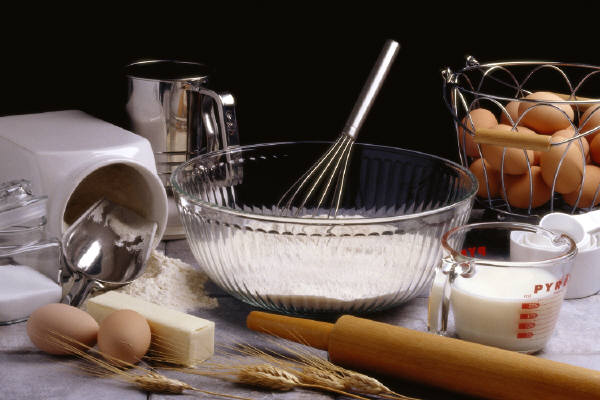 Beyond The Bake Sale Basic Ingredients
[Speaker Notes: The first part of the joining process is that a school WELCOMES parents.  Parents report that a welcoming environment creates a sense of belonging and when parents feel that they belong, they become more engaged.  Many times our security procedures, while necessary, create a barrier to a welcoming atmosphere.  That is why it is even more important that we go out of our way to create and embrace standards of welcoming behavior that apply to all staff members.]
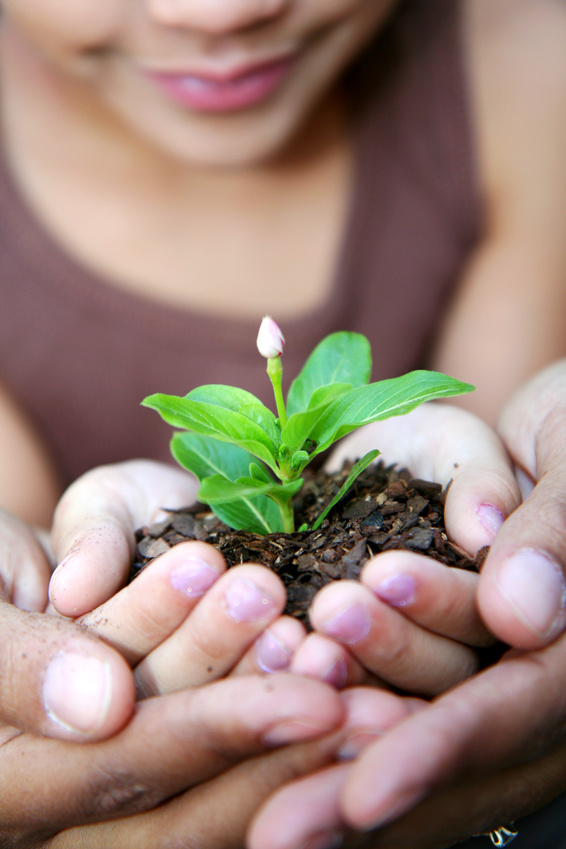 “You have to meet parents where they are, not where you think they ought to be. Honor families by respecting and recognizing their strengths.”
HONOR
BASIC
INGREDIENTS
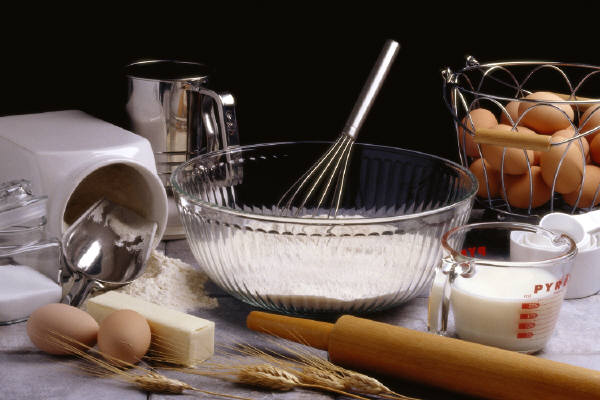 Beyond The Bake Sale Basic Ingredients
[Speaker Notes: In this second part of the joining process, schools HONOR families by recognizing and respecting their strengths.  Validating and affirming the efforts of parents to be involved in their children’s learning is critical.  Parents say they feel honored when schools invite them to work on decision-making committees and projects.

Listen to parents.  Ask parents questions about them and their children.  Ask them how they support their children’s learning and don’t assume that because parents don’t support their children’s education just because they don’t attend school events.]
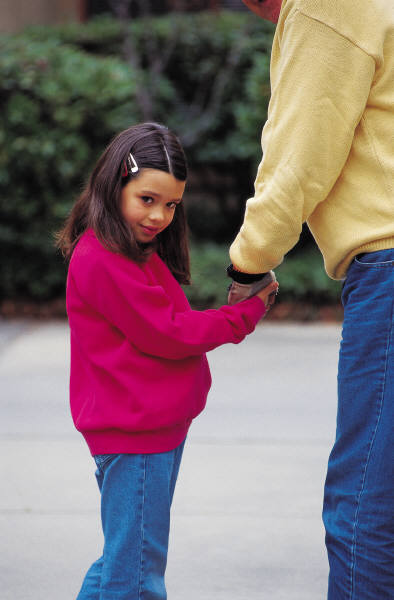 CONNECT
“A show of caring not only for children’s education but for their overall welfare allows parents and teachers to share a deep common interest.”
BASIC
INGREDIENTS
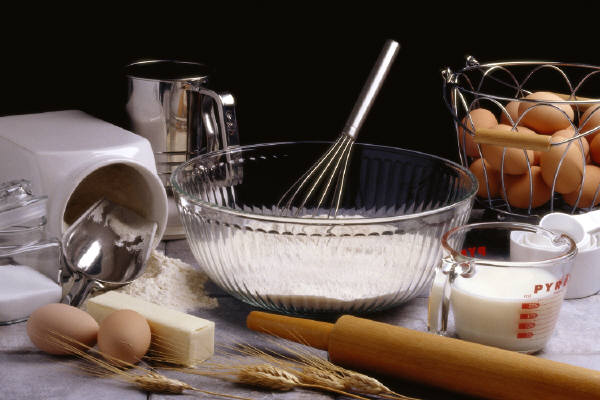 Beyond The Bake Sale Basic Ingredients
[Speaker Notes: The third part of the joining process is to CONNECT with families through a focus on the children and their learning.  When we put children at the center, we can connect with families on ways to improve teaching and learning.  Showing parents that staff care about their children and are truly committed to educating them, will cause parents to become loyal partners and advocates of our school.]
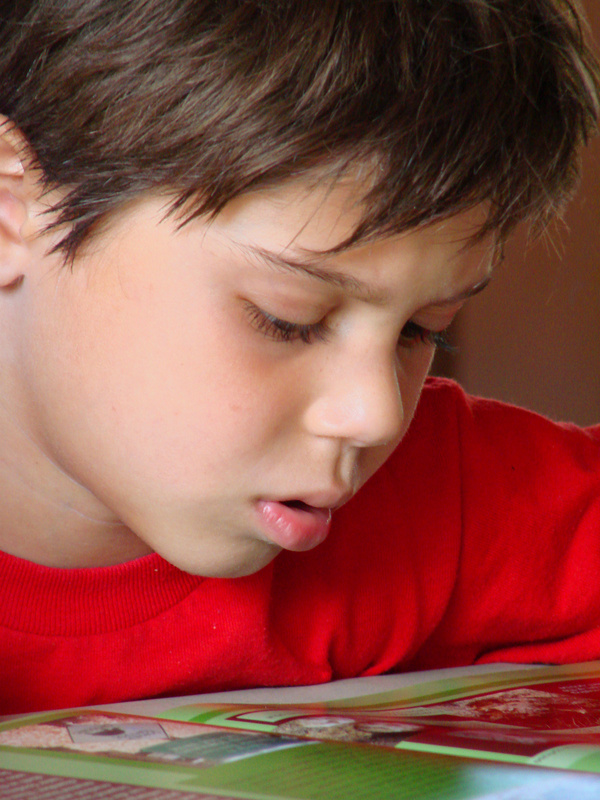 LINK TO LEARNING
When every family activity has a focus on academics, parents get the message, “This school  has high expectations for my child and I can help.”
BASIC
INGREDIENTS
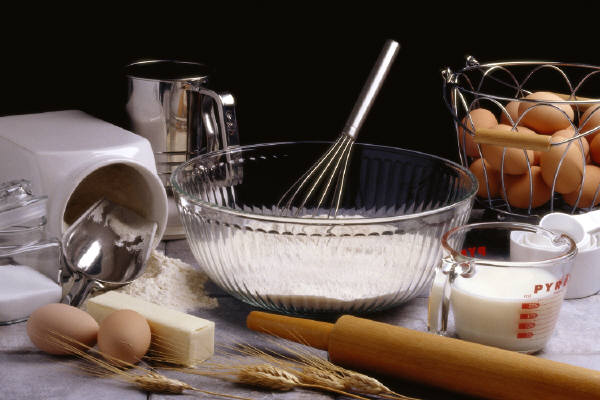 Beyond The Bake Sale Basic Ingredients
[Speaker Notes: Building relationships with families by welcoming, honoring, and connecting with them is key in engaging them.  If we are going to connect families to what their children are learning, we have to be intentional about making sure that every family event is connected to learning.  In order to help their children at home, parents need to know what’s going on at school.  If every family engagement activity, from school plays to open houses, has a focus on educational achievement, parents get the message: this school has high expectations for students.]
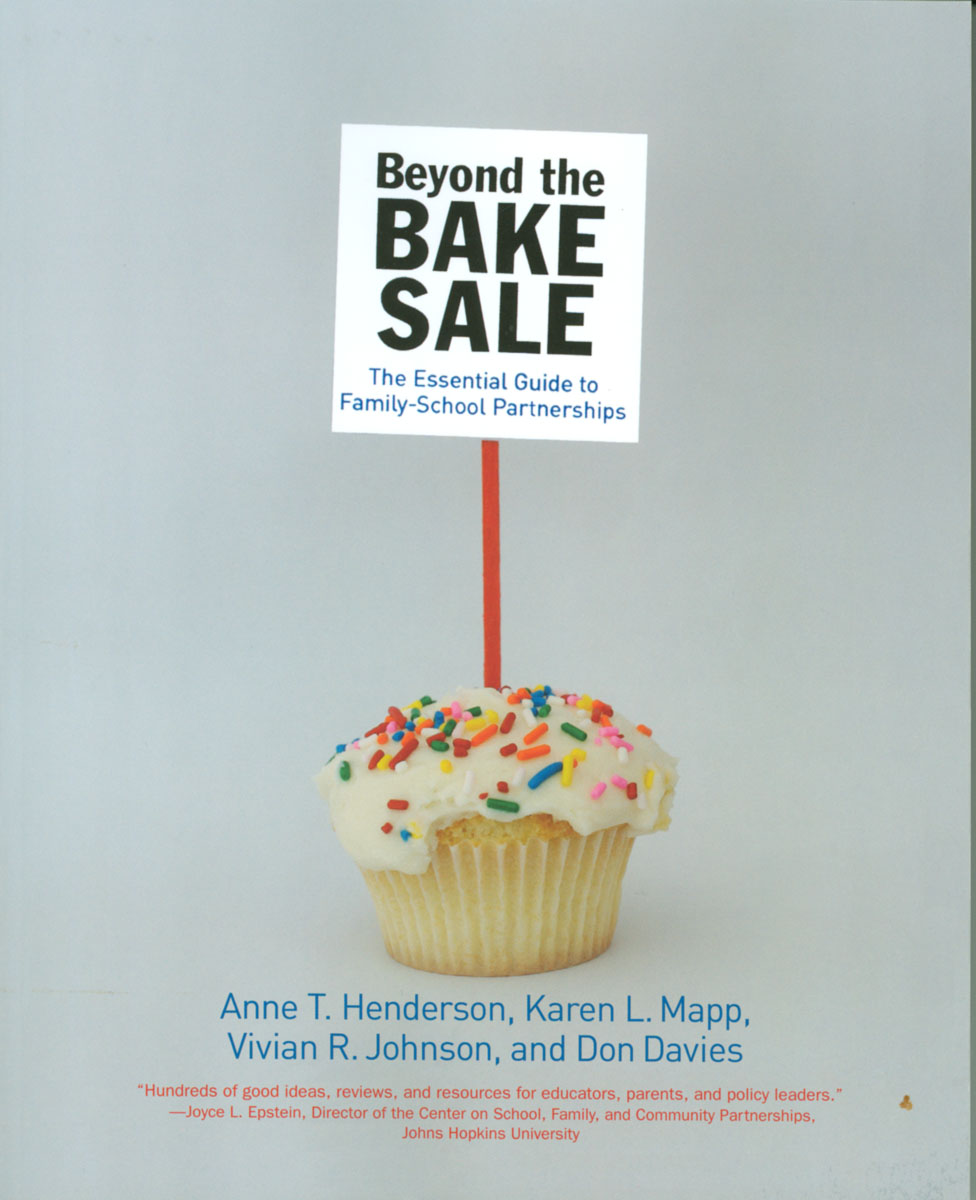 Beyond the Bake Sale
BASIC
INGREDIENTS
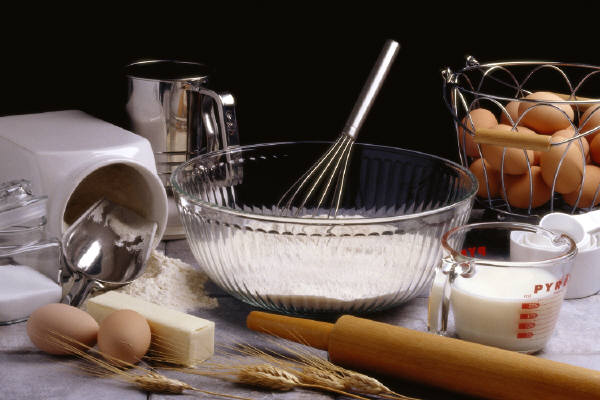 Beyond The Bake Sale Basic Ingredients
[Speaker Notes: Beyond the Bake Sale gives us the basic ingredients for successful partnerships with families.  The 4 core beliefs serve as the foundation for the work.  And we can see from the 4 types of partnership schools, where we are and where we should be heading.  By welcoming, honoring, and connecting with families, we will be able to strengthen relationships with them and develop partnerships that will support high achievement for our students.]